Твои права и обязанности!
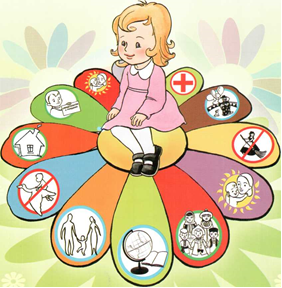 Ребенком является каждое человеческое существо до достижения 18-летнего возраста. Все дети, родившиеся в браке или вне брака, должны пользоваться одинаковой социальной защитой (Всеобщая декларация прав человека. Статья25).С восемнадцати лет человек считается взрослым.
У детей, как и у взрослых, есть свои права и обязанности
Права — это установленные и охраняемые государством нормы и правила. Государство устанавливает для своих граждан возможность пользования различными благами. Например, получать бесплатную медицинскую помощь, образование, отдыхать.
Обязанности — это определенный круг действий, обязательных для выполнения. Для ребенка— это, например, обязанность уважать и почитать взрослых.
Правовой статус – это твоё положение в мире права, которое определяется правами, обязанностями и ответственностью.
По мере взросления ты словно поднимаешься вверх по лестнице: получаешь новые возможности, набираешься опыта, а значит, - приобретаешь новые права, обязанности и ответственность. Так меняется твой правовой статус.
Твои права
С рождения:
Родившись, ребенок приобретает право на гражданство;
 обладает правоспособностью по гражданскому праву, имеет право на имя, отчество, фамилию; 
имеет право жить и воспитываться в семье, знать своих родителей, получать от них защиту своих прав и законных интересов. 
На имя ребенка может быть открыт счет в банке.
С полутора лет
Полуторагодовалый гражданин имеет право посещать ясли
В три года
Трехлетний гражданин вправе посещать детский сад.
В шесть лет
Шестилетний гражданин в праве:
 · - посещать школу; 
· - вправе самостоятельно заключать мелкие бытовые сделки…
В десять лет
Десятилетний гражданин: 
дает согласие на изменение своего имени и (или) фамилии; 
дает согласие на свое усыновление или передачу в приемную семью, либо восстановление родительских прав своих родителей; 
выражает свое мнение о том, с кем из его родителей, после расторжения брака, он хотел бы проживать;
вправе быть заслушанным в ходе любого судебного или административного разбирательства; 
может вступать в детские общественные объединения.
В четырнадцать лет
Четырнадцатилетний гражданин: 
 дает письменное согласие для выхода из гражданства РФ вместе с родителями;
  может выбирать место жительства (с согласия родителей); 
 вправе с согласия родителей вступать в любые сделки; 
вправе самостоятельно распоряжаться своим доходом, зарплатой, стипендией; 
 осуществлять свои авторские права, как результат своей интеллектуальной деятельности; 
вносить вклады в кредитные учреждения и распоряжаться ими; 
имеет право на получение паспорта; 
может быть разрешено вступать в брак в виде исключения с учетом особых обстоятельств
 (при  этом наступает полная дееспособность);
 допускается поступление на работу с согласия родителей (на легкий труд не более 4 часов в день);  
имеет право требовать отмены усыновления; 
 может обучаться вождению мотоцикла; 
 имеет право управлять велосипедом при движении по дорогам; 
 подлежит уголовной ответственности за некоторые преступления;
подлежит имущественной ответственности по заключенным сделкам, а также за причиненный
имущественный вред;
 может быть исключен из школы за нарушения.
В пятнадцать лет
Пятнадцатилетний гражданин имеет право:
 поступить на работу (24 часовая рабочая неделя)



Шестнадцатилетний гражданин имеет право: 
вступать в брак при наличии уважительных причин; 
имеет право управлять мопедом при езде по дорогам;
имеет право обучаться вождению автомобиля на дорогах в присутствии инструктора; 
имеет право заключать трудовой договор (контракт), рабочая неделя не должна превышать 36 часов; 
быть признанным полностью дееспособным, т.е. получить все права совершеннолетнего (эмансипация) в случае работы по трудовому договору или занятия предпринимательской деятельностью по решению органа опеки и попечительства (с согласия родителей) или суда; 
подлежит административной и уголовной ответственности за правонарушения.
В шестнадцать лет
В семнадцать лет
Семнадцатилетний гражданин:
 подлежит первоначальной постановке на воинский учет (пройти комиссию в военкомате и получить приписное свидетельство)


Наступает полная дееспособность гражданина. Приобретает любые права и налагает на себя любые обязанности.
В восемнадцать лет
ОБЯЗАННОСТИ
слушаться родителей и лиц, их заменяющих; 
принимать их заботу и воспитание за исключением случаев пренебрежительного, жестокого, грубого, унижающего обращения, эксплуатации; 
соблюдать правила поведения, Установленные в воспитательных и образовательных учреждениях, общественных местах, дома.